ECUACIÓN DE BALANCE DE MATERIAMEDIANTE LA LÍNEA RECTA DELMÉTODO DE HAVLENA & ODEH
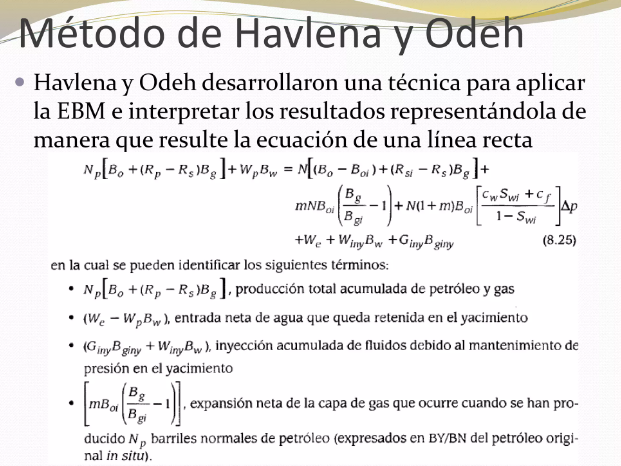 2
3
4
5
6
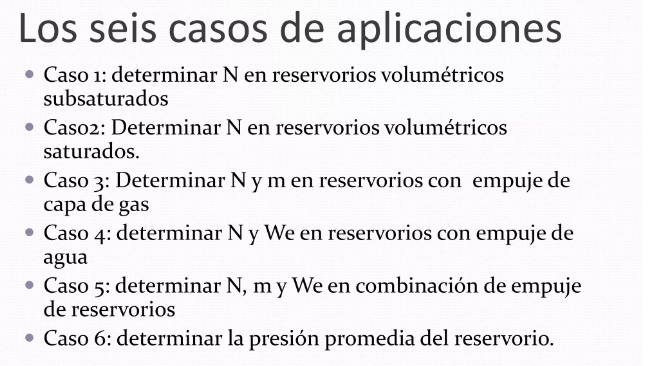 7
8
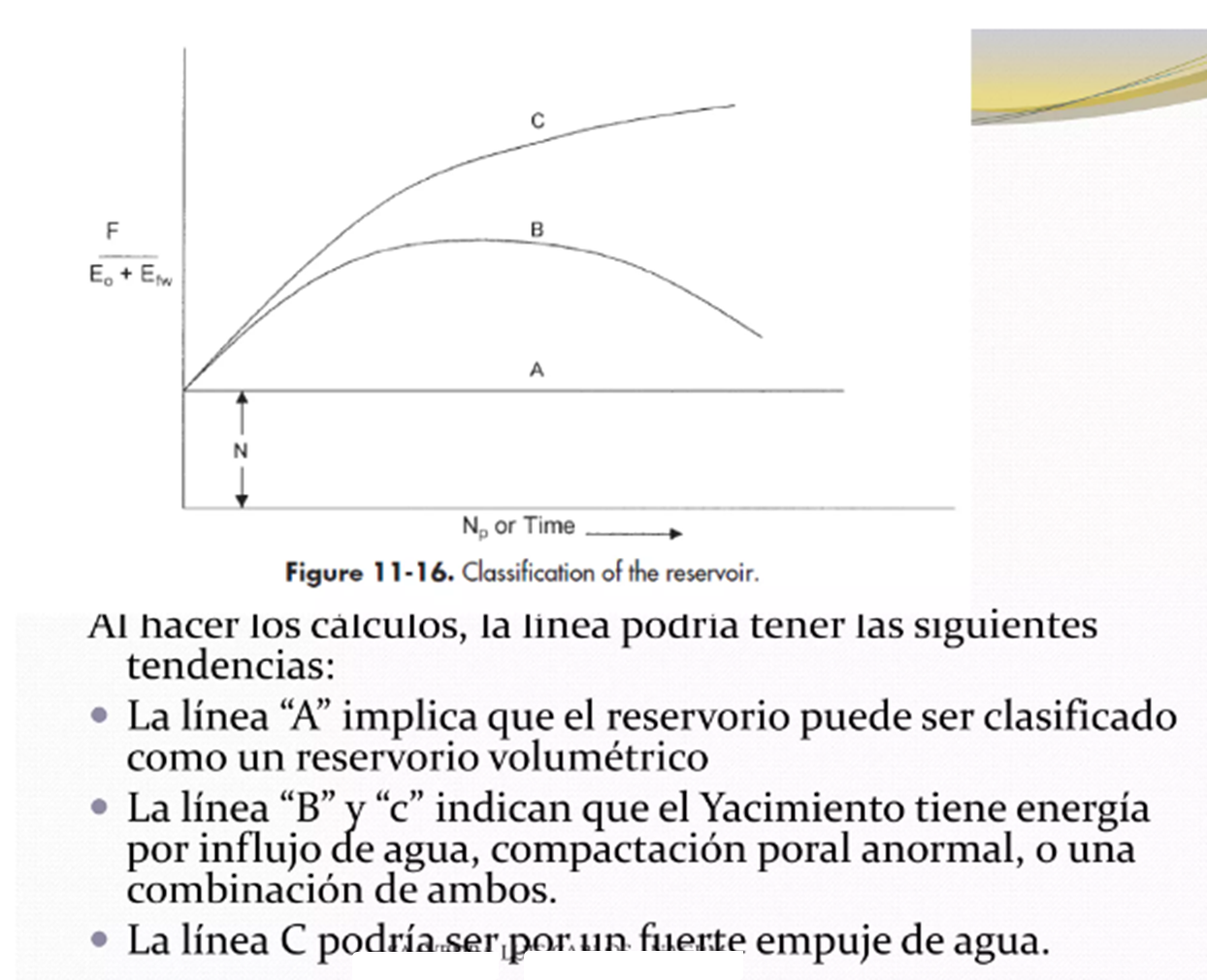 9
10
11
12
13
14
15
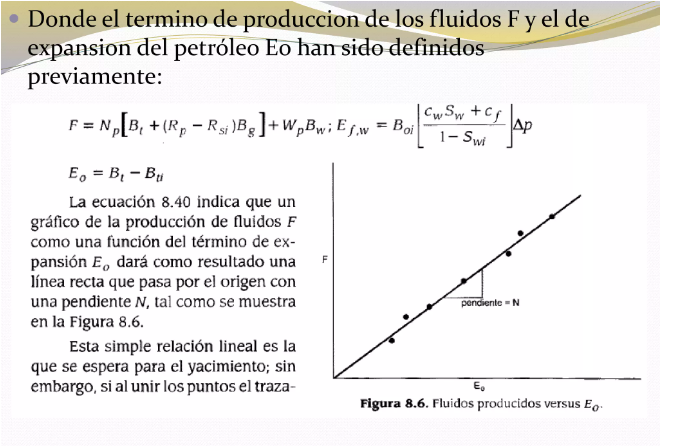 16
17
18
19
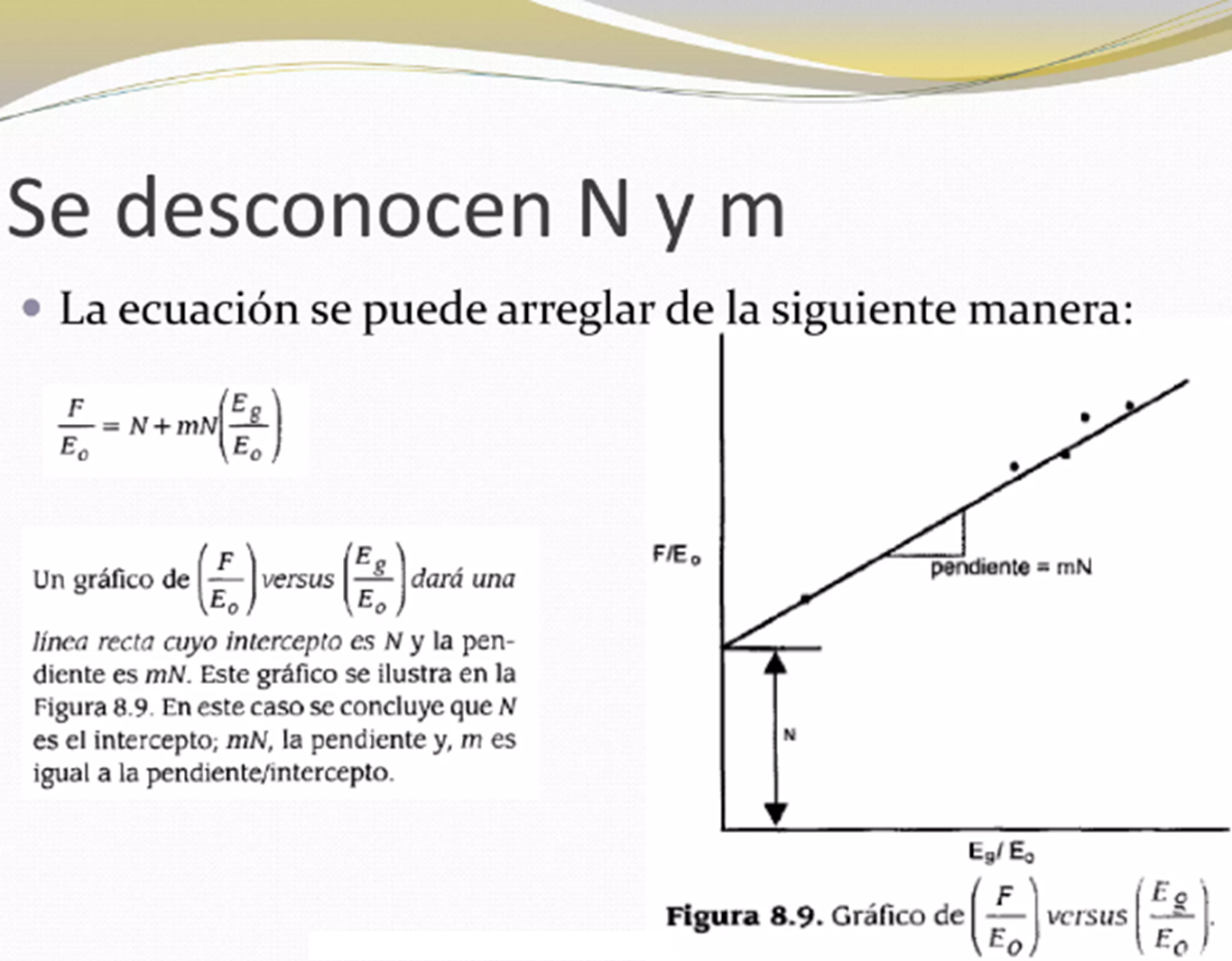 20
21
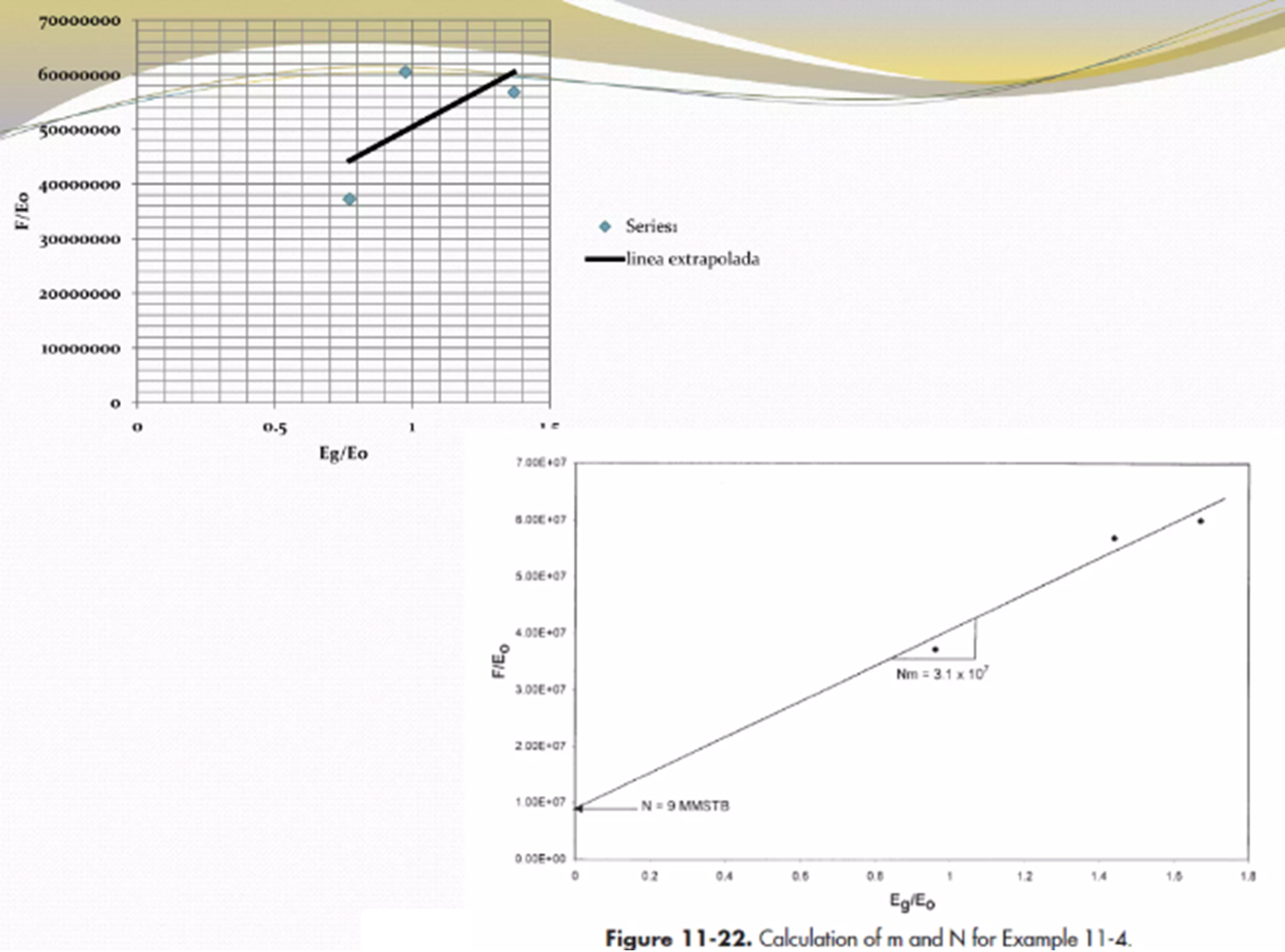 22
23
24
25
26
27
28
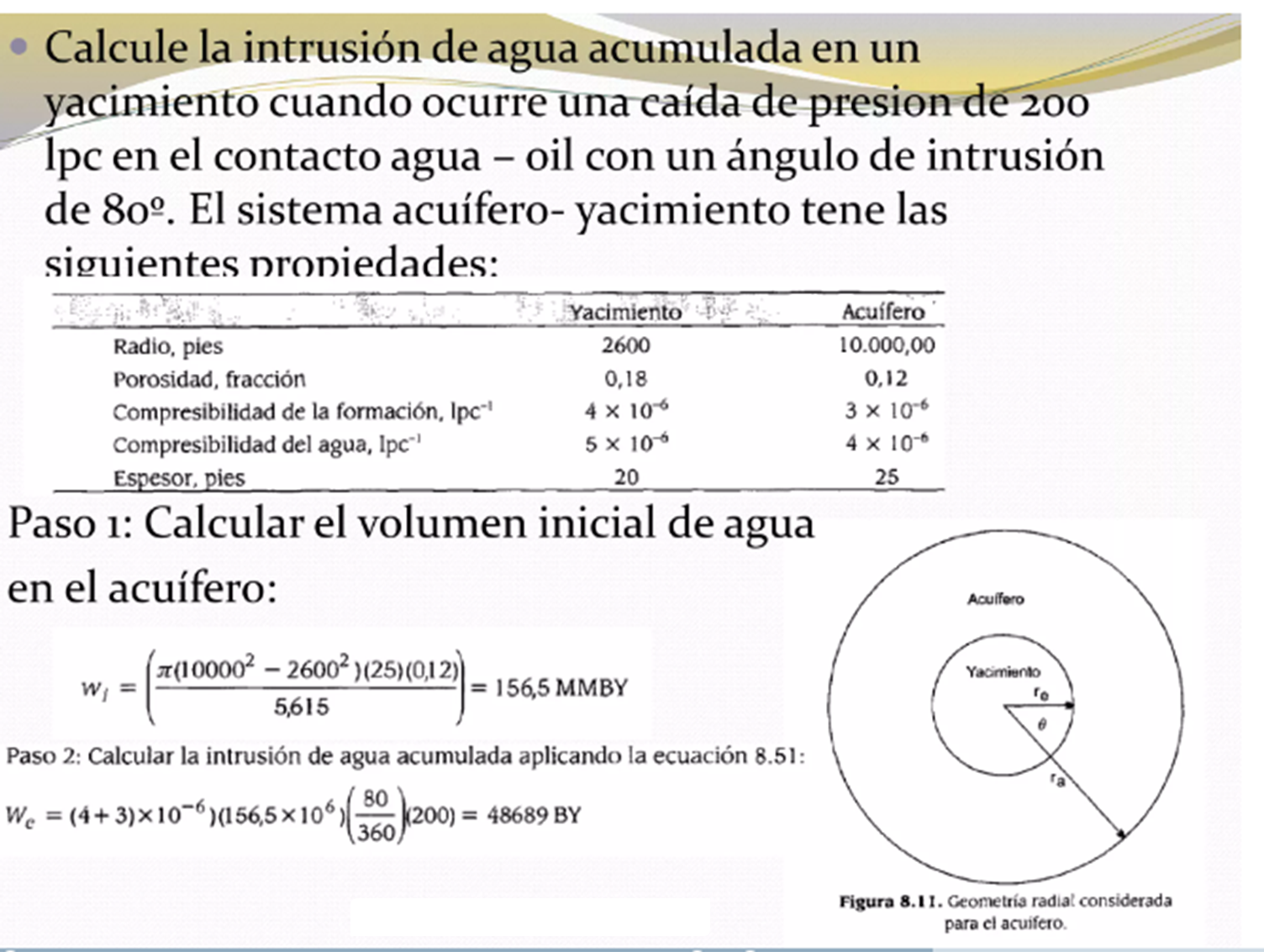 29
30
31
32
33
34
35
36